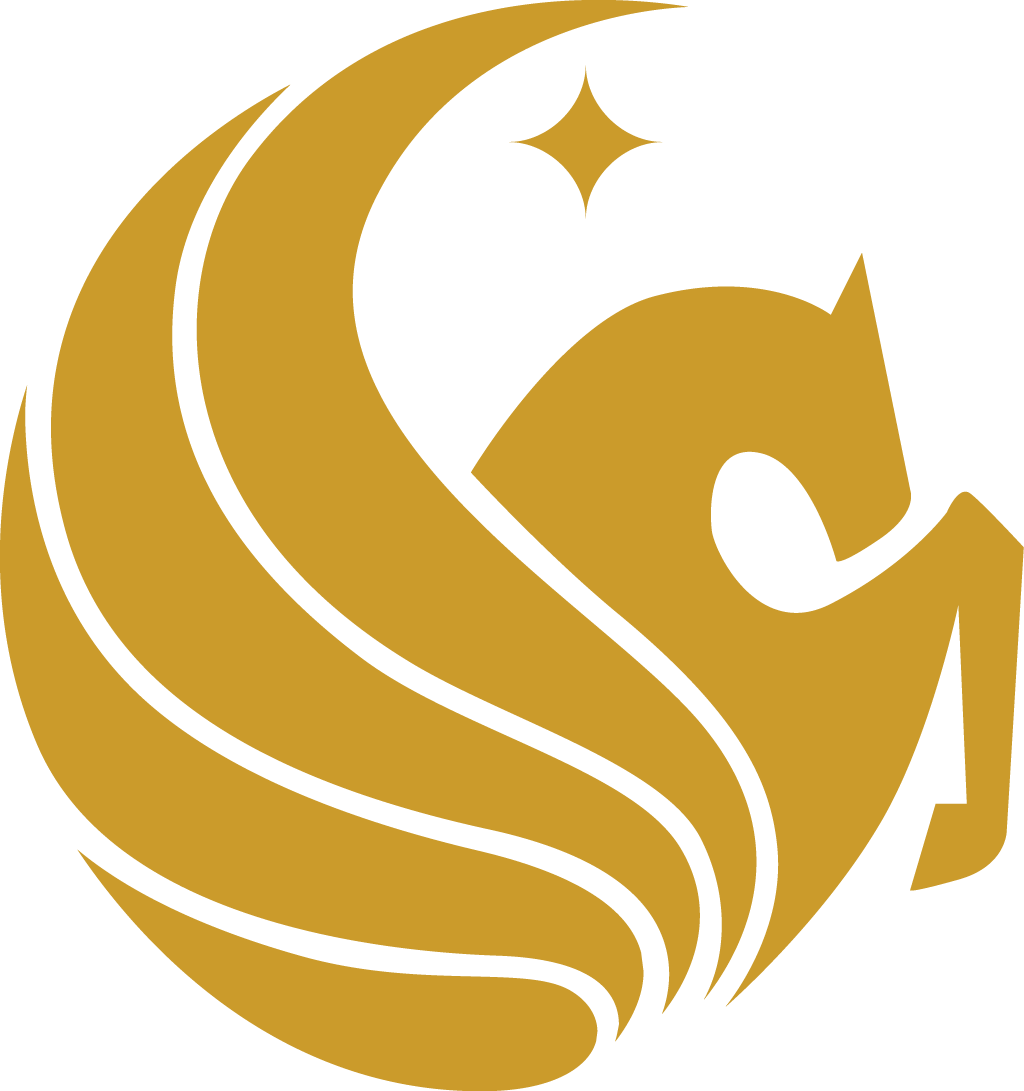 Project 11: Security and Privacy of the Communication Channels among IoT DevicesREU Student: Dean WasilGraduate mentor: Omar NakhilaFaculty Mentors: Dr. Zou and Dr. TurgutJuly 4 – July 8, 2016: Week 7
Accomplishments:
Finished configuring programs to work together to make the mobile attack work
Tweaked the mobile attack to make it more realistic
Discovered side effects of the mobile attack
Issues or problems encountered and solutions:
Testing the attack revealed side effects and areas that need work
Captive portals that were downloaded rendered incorrectly, programs needed parameters tweaked to function properly, and android would crash when attacked
Plans for next week:
Finish tweaking attack and researching side effects
Transform attack into better implementation